,,Moje marzenie, jaki zawód chcę wykonywać w przyszłości ’’ – NAUCZYCIEL WYCHOWANIA FIZYCZNEGO
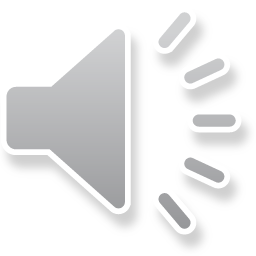 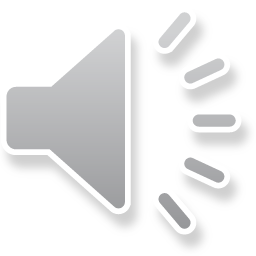 Pragnę być nauczycielką wychowania fizycznego, ponieważ ten zawód rozwinie moje pasje, zamiłowania, oraz będę w lepszej kondycji zarówno fizycznej jak i psychicznej.
Na fotografii jestem ja, podczas gimnastyki artystycznej. ------
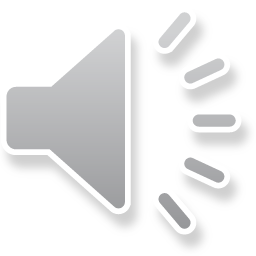 Kocham sport odkąd stawiałam na świecie pierwsze kroki. Uważam, że jest on bardzo potrzebny do prawidłowego          funkcjonowania organizmu, oraz mózgu.
Przy okazji bardzo mnie to odstresowuje. 
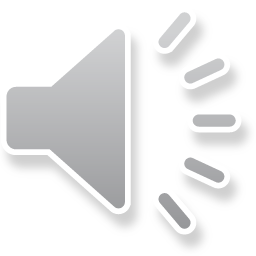 Z koszykówką   jestem najbardziej zżyta emocjonalnie. Ten rodzaj sportu odzwierciedla moją osobowość, oraz pozwala mi być sobą w 100%.
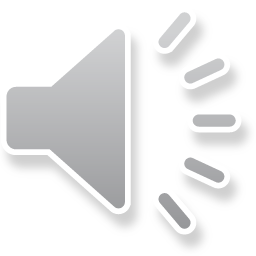 Udział w zawodach z biegania, jest dla mnie większą frajdą, niż deser lodowy z malinami.  Myślę, że w przyszłości będę chodziła na zawody z moimi podopiecznymi.
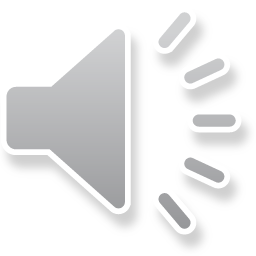 Wielokrotnie będąc na zawodach z piłki nożnej, bardzo ją polubiłam.  Uwielbiam grać w nią w wolnym czasie. Jako przyszły nauczyciel, marzę o przekazaniu tej przyjemności przyszłym sportowcom.
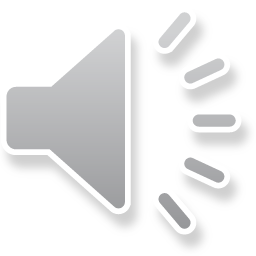 Regularnie rozciągam się na trzepaku, ponieważ gdy mam przykurcz mięśni, on pozwala mi wrócić do stałej formy. Bardzo chcę wprowadzić gimnastykę artystyczną lub akrobatykę w moim przyszłym zawodzie.
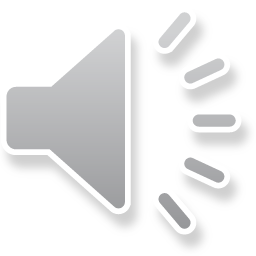 Oczywiście została jeszcze siatkówka! Ten sport przynosi wielką satysfakcję, i zadowolenie z siebie. Jestem pewna, że młodzi uczniowie polubią siatkówkę.
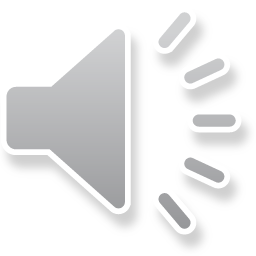 Nic nie poprawia humoru jak poranna gimnastyka na świeżym powietrzu przy dobrej muzyce! Więcej radości jest oczywiście wtedy, gdy z tyłu spogląda pupil. 
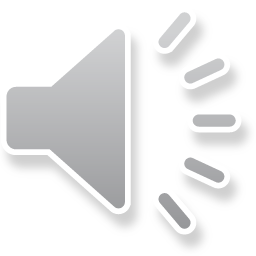 A gdy jest zima? To absolutnie nie znaczy, że nie możemy uprawiać sportu! Dla chcącego, nic trudnego! Narty to cudowna sprawa! Mam nadzieję, że kiedyś zorganizuję obóz sportowy dla uczniów.
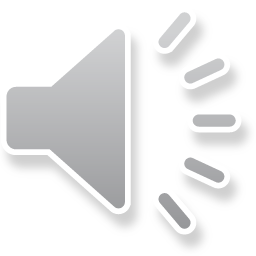 A tutaj, jeszcze jedna fotka z nart 
Naprawdę, zachęcam Was bardzo moi drodzy, do uprawiania sportu! Jest to nie tylko piękna, jędrna, umięśniona  sylwetka, ale również radość, pasja, i odporność psychiczna. Sport rozwija, uczy, i łączy ludzi! Mam nadzieję, że kiedyś moje wielkie marzenie się spełni. Bardzo chcę nauczać dzieci i młodzież, tego cudownego przedmiotu.
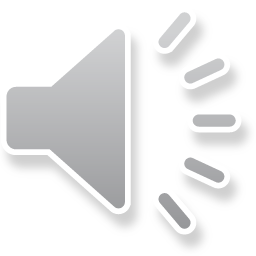 Dziękuję bardzo serdecznie za uwagę. Myślę, że się Państwu podobało. 